Схема расположения земельного участка
Схема расположения участка и фотографические материалы помещений
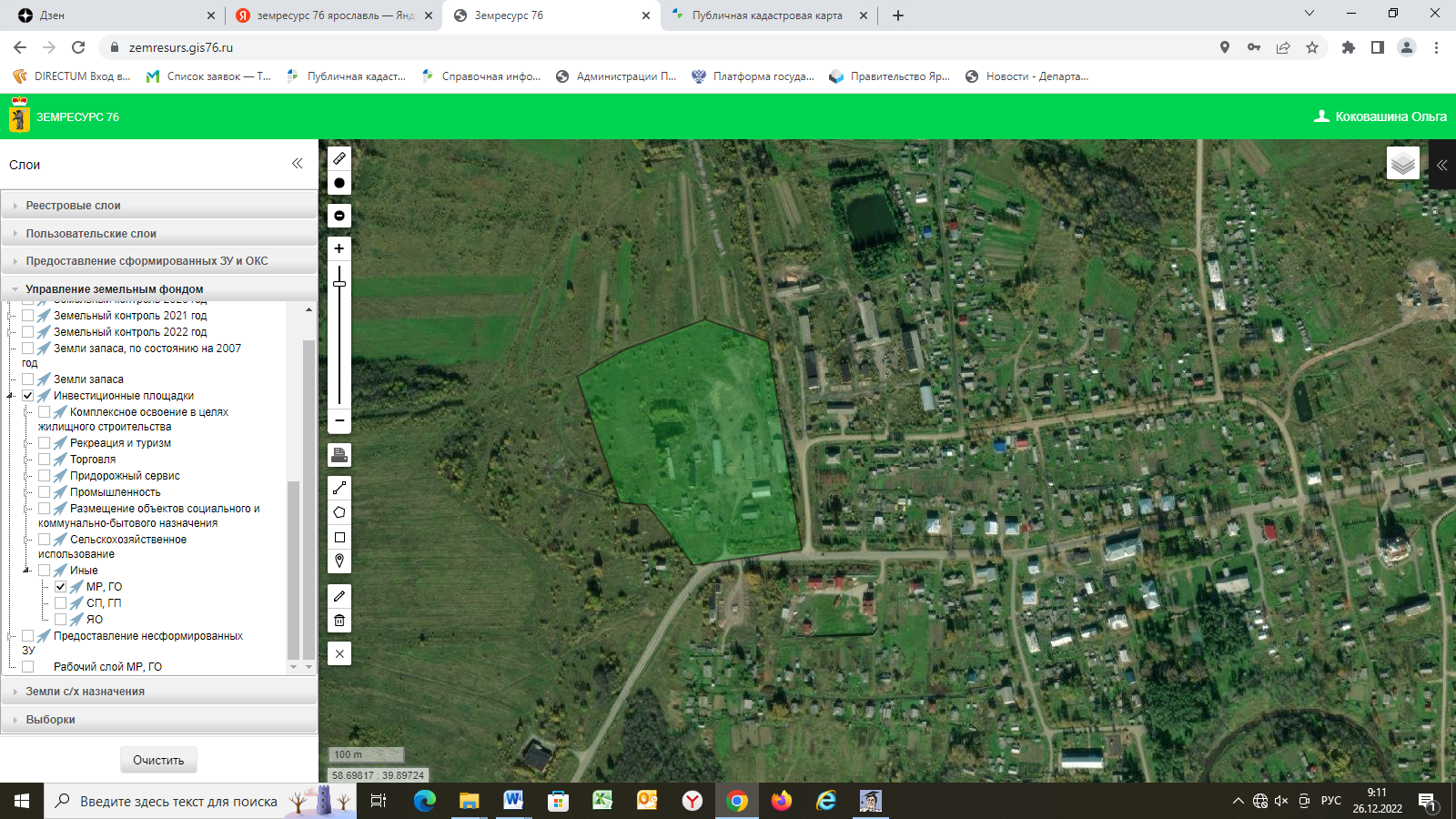 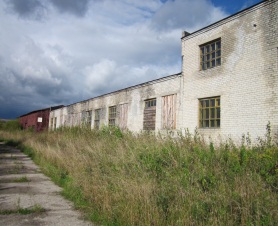 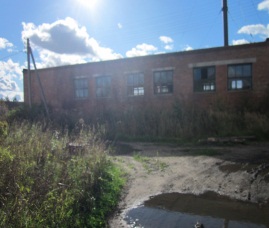 Земельный участок
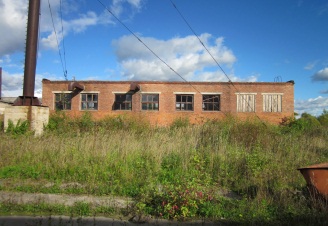 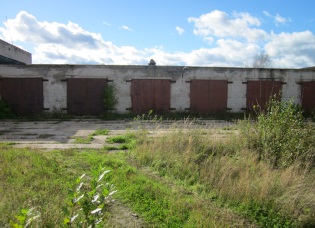 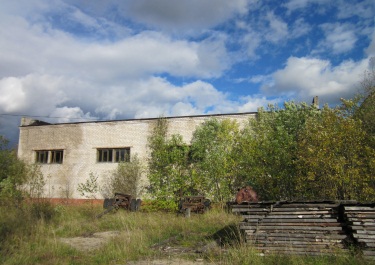 Схема расположения земельного участка
Схема расположения участка и фотографические материалы помещений
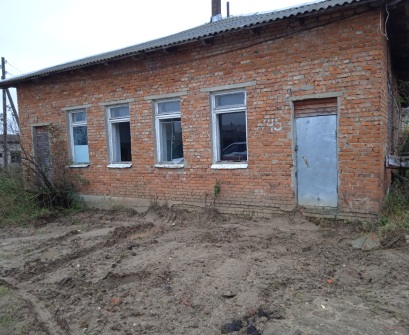 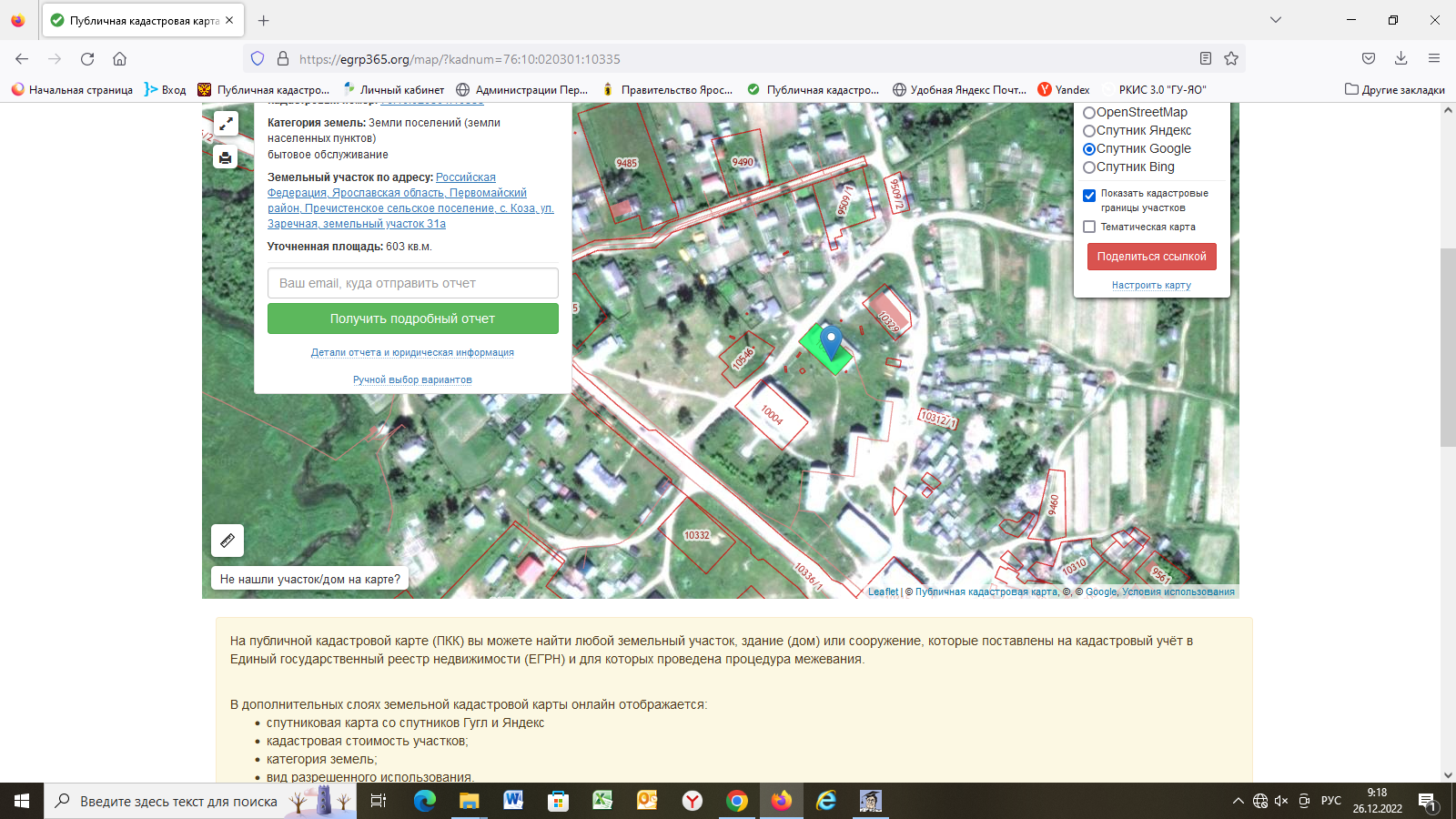 Земельный участок
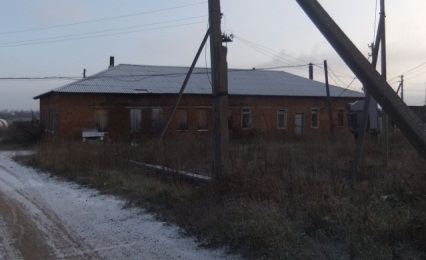 Схема расположения земельного участка
Схема расположения участка и фотографические материалы помещений
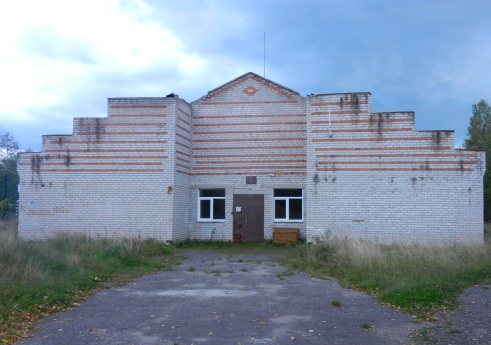 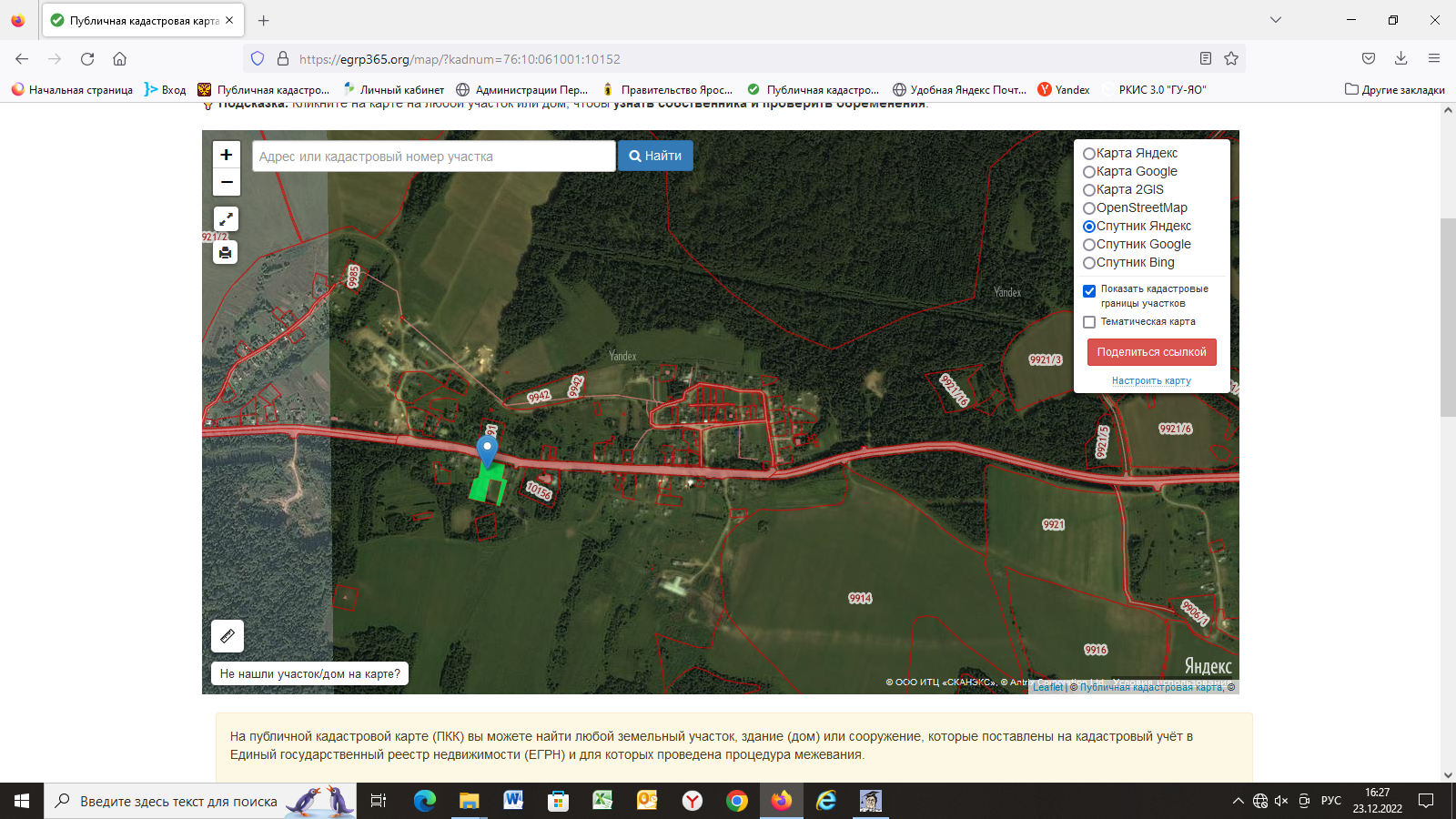 Земельный участок
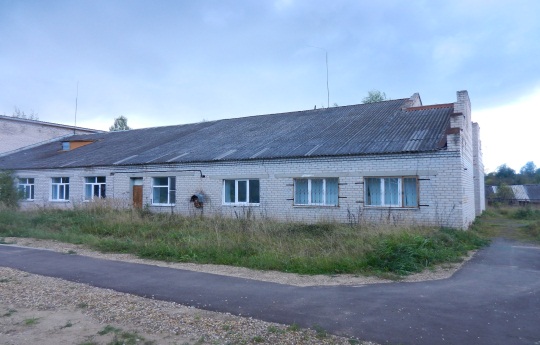